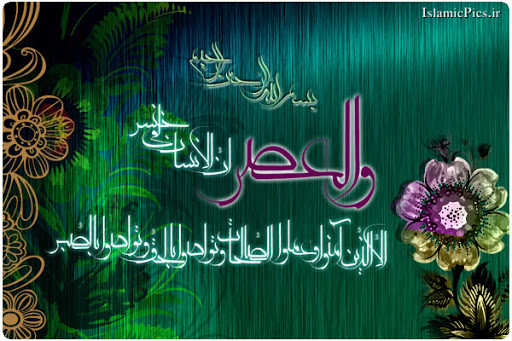 دانشکده فنی وحرفه ای رازی اردبیل
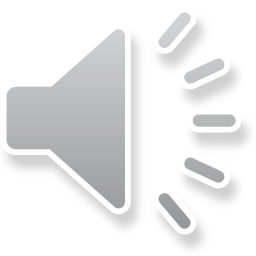 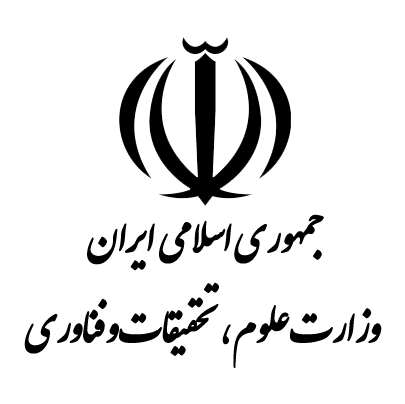 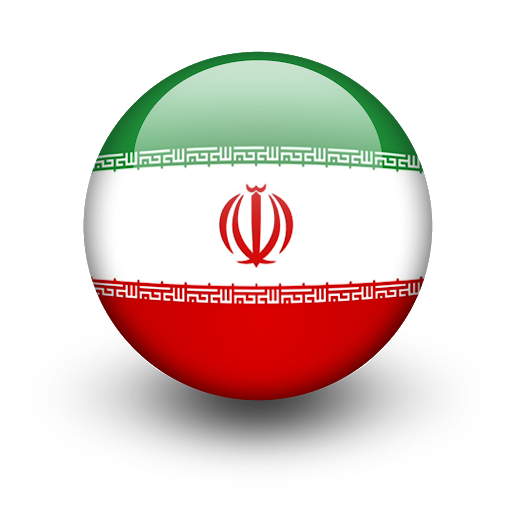 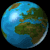 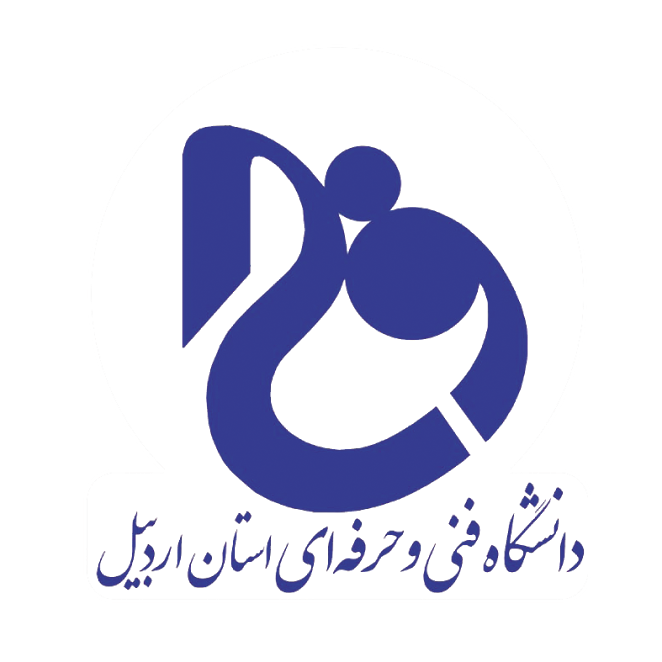 دانشگاه فنی و حرفه ای- آموزشکده فنی پسران اردبیل - درس :آزمایشگاه - فیزیک حرارت-  مدرس: سعید رسول زاده آبی بیگلو
1399/01/27
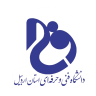 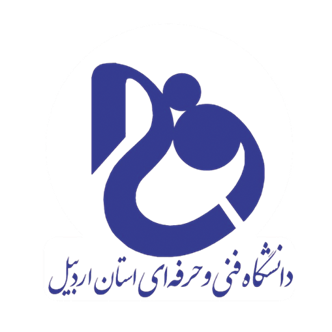 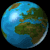 دانشگاه فنی و حرفه ای
آموزشکده فنی و حرفه ای پسران اردبیل
درس: آزمایشگاه فیزیک  حرارت
جلسه: دوم
رشته: مشترک( تاسیسات  - مکانیک خودرو)
مقطع: کاردانی
ترم:982
موضوع : مفاهیم و تعاریف آزمایشگاهی  (جلسه تئوری)
فروردین   ماه  1399
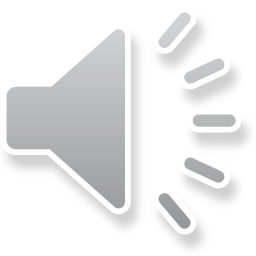 دانشگاه فنی و حرفه ای- آموزشکده فنی پسران اردبیل - درس :آزمایشگاه - فیزیک حرارت-  مدرس: سعید رسول زاده آبی بیگلو
1399/01/27
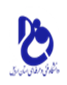 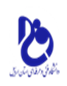 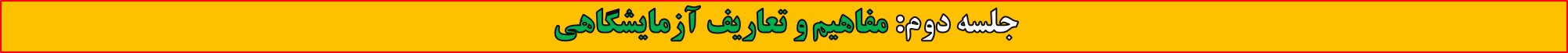 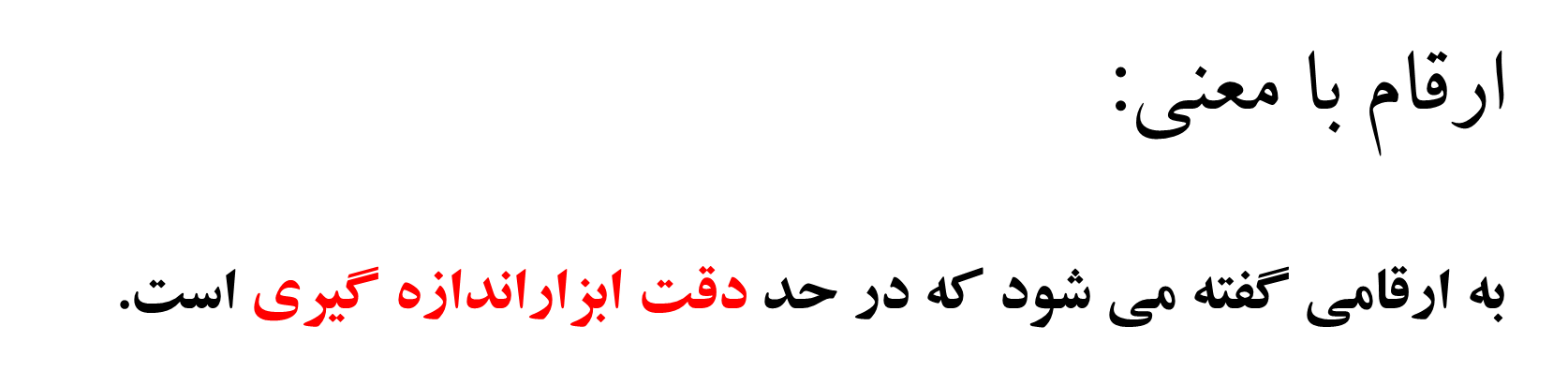 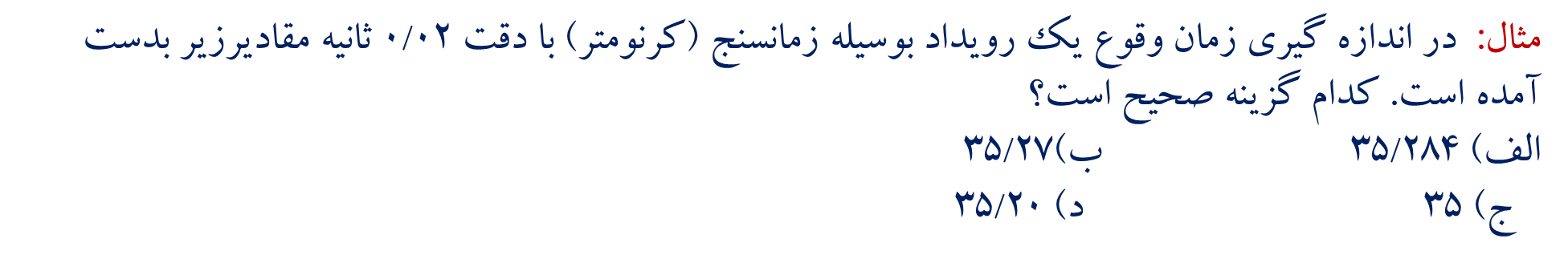 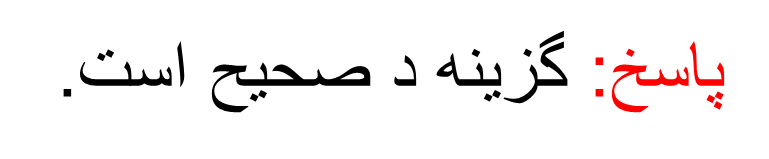 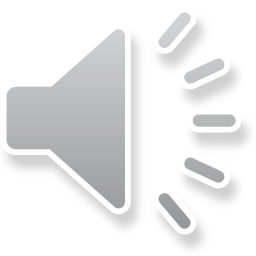 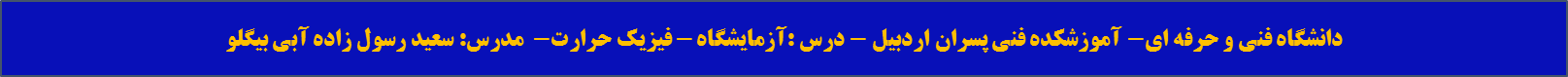 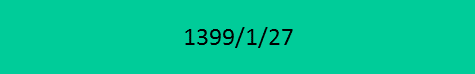 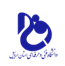 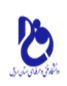 جلسه دوم: مفاهیم و تعاریف آزمایشگاهی
مثال :در اندازه گیری جرم یک قطعه بوسیله ترازوی با دقت 0/001کیلو گرم، مقادیر زیر بدست آمده اند. 
الف)2/67                                                       ج)2/702
ب)2/110                                                         د)2/5333  
کدام گزینه صحیح است؟
گزینه صحیح:ب
تمرین: در اندازه گیری جرم یک قطعه بوسیله ترازوی با دقت 0/002کیلو گرم، مقادیر زیر بدست آمده اند. 
الف)3/564                                                       ج)3/593
ب)3/60                                                            د)3/5534  
کدام گزینه صحیح است؟
نکته: درگزینه ب عدد صفرآخر جزءارقام بامعنی است و این بدان معناست که آزمایشگرقادر بوده تا صدم اعشار را قرائت کند و آن عدد قرائت شده برابر صفر است.
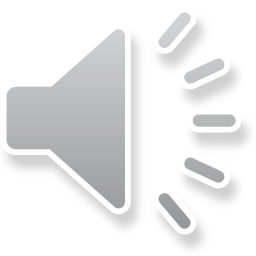 دانشگاه فنی و حرفه ای- آموزشکده فنی پسران اردبیل - درس :آزمایشگاه - فیزیک حرارت-  مدرس: سعید رسول زاده آبی بیگلو
1399/1/27
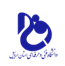 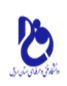 جلسه دوم: مفاهیم و تعاریف آزمایشگاهی
چگونگی کار بار ارقام با معنی برحسب دقت دستگاههای اندازه گیری :

 درآزمایشگاه حق نداریم بیش از ارقام  با معنی در در جواب آزمایش رقم بیاوریم!
نکته مهّم :
اگر درآزمایشگاه با چند ابزار اندازه گیری سر وکار داشته باشیم معمولا مقدار رقم با معنی در حد بالاترین دقت اندازه گیری درمیان دستگاهها  باید باشد.
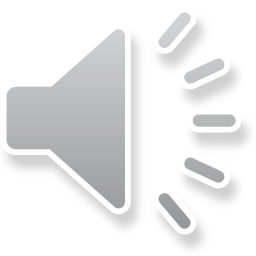 1399/01/27
دانشگاه فنی و حرفه ای- آموزشکده فنی پسران اردبیل - درس :آزمایشگاه - فیزیک حرارت-  مدرس: سعید رسول زاده آبی بیگلو
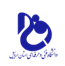 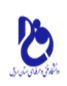 جلسه دوم: مفاهیم و تعاریف آزمایشگاهی
مثال: در اندازه گیری از خط کشی با دقت 0/0001متر وترازویی با دقت 0/001 گیلوگرم و زمانسنجی با دقت 0/01 ثانیه استفاده شده است. در محاسبات عددی تا چند رقم بعد اعشار یا تا چند رقم بامعنی را مجاز به در نظر گرفتن هستیم؟
پاسخ :  با درنظرگرفتن بالاترین دقت که مربوط به اولین ابزار یعنی خط کش تا چهار رقم مجاز با معنی به در نظر گرفتن هستیم.
*** برای تمام عملات ریاضی مانند ضرب، جمع، تفریق و تقسیم و...عداد تا رقم چهارم با معنی  می باشد.*****
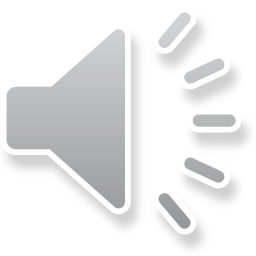 دانشگاه فنی و حرفه ای- آموزشکده فنی پسران اردبیل - درس :آزمایشگاه - فیزیک حرارت-  مدرس: سعید رسول زاده آبی بیگلو
1399/01/27
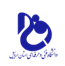 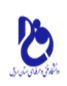 جلسه دوم: مفاهیم و تعاریف آزمایشگاهی
فرض کنید: 
عدد آزمایشگاهی بعد از محاسبات ریاضی عدد 0/78632915 در آمدآنوقت چاره چیست؟
جواب:باید از روش گرد کردن اعداد  استفاده کرد.
پس  جواب نهایی 0/7863
گرد کردن ارقام ( رساندن به حد ارقام با معنا):
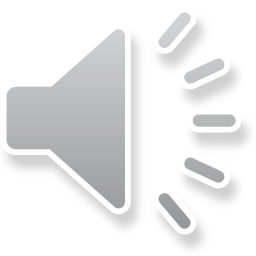 فرض دقیقترین ابزار اندازه گیری تا 4 رقم بامعنا بعد اعشار را نمایش می دهد و در ضمن  مضرب  زوج را نمایش می دهد مثلا وقتی در حد 0/0002 داشت در این صورت....؟ اگر جواب نهایی با صورت 0/7863 در آمد می توان آنرا به یکی از نزدیکترین  همسایگان زوج خود گرد کرد و هردو جواب 0/7862 و 0/7864 قابل قبول خواهد بود.   و برای مضارب فرد همین ترتیب عمل می کنیم.
دانشگاه فنی و حرفه ای- آموزشکده فنی پسران اردبیل - درس :آزمایشگاه - فیزیک حرارت-  مدرس: سعید رسول زاده آبی بیگلو
1399/01/27
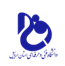 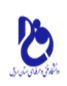 جلسه دوم: مفاهیم و تعاریف آزمایشگاهی
توجه داشته باشید که امروزه جواب آزمایش های بدست آمده مستقیماٌ به دقت بیشتر ابزار اندازه گیری مربوط می شود.
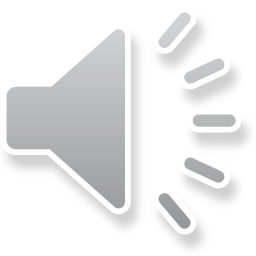 پس اضافه نمودن وکم نمودن مقادیر عددی به نتیجه آزمایشها ممنوع !
دانشگاه فنی و حرفه ای- آموزشکده فنی پسران اردبیل - درس :آزمایشگاه - فیزیک حرارت-  مدرس: سعید رسول زاده آبی بیگلو
1399/01/27
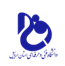 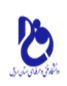 جلسه دوم: مفاهیم و تعاریف آزمایشگاهی
محاسبه کلی خطا (محاسبه خطا به روش لگاریتمی)
اولین شخص
 کمبود زمان
کمبود مالی
 یک بار فرصت آزمایش و...
سوال : چگونه دریابیم که جواب بدست آمده صحیح است یا نه؟
 و یا خطای ما چقدر است؟
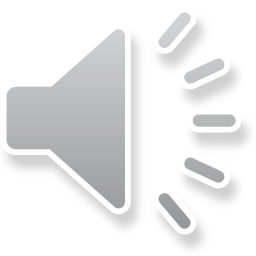 دانشگاه فنی و حرفه ای- آموزشکده فنی پسران اردبیل - درس :آزمایشگاه - فیزیک حرارت-  مدرس: سعید رسول زاده آبی بیگلو
1399.01/27
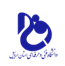 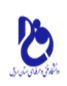 جلسه اول: مفاهیم و تعاریف آزمایشگاهی
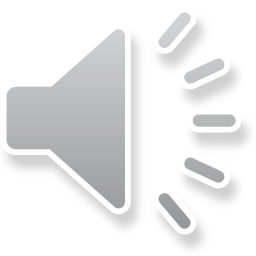 دانشگاه فنی و حرفه ای- آموزشکده فنی پسران اردبیل - درس :آزمایشگاه - فیزیک حرارت-  مدرس: سعید رسول زاده آبی بیگلو
1399/01/27
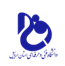 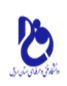 جلسه دوم: مفاهیم و تعاریف آزمایشگاهی
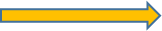 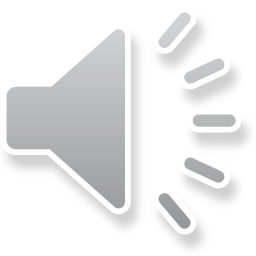 دانشگاه فنی و حرفه ای- آموزشکده فنی پسران اردبیل - درس :آزمایشگاه - فیزیک حرارت-  مدرس: سعید رسول زاده آبی بیگلو
1399/01/27
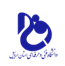 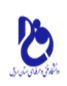 جلسه اول: مفاهیم و تعاریف آزمایشگاهی
خطای نسبی
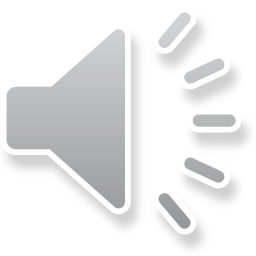 دانشگاه فنی و حرفه ای- آموزشکده فنی پسران اردبیل - درس :آزمایشگاه - فیزیک حرارت-  مدرس: سعید رسول زاده آبی بیگلو
1399/01/27
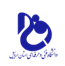 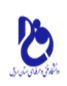 جلسه اول: مفاهیم و تعاریف آزمایشگاهی
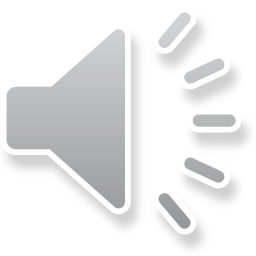 دانشگاه فنی و حرفه ای- آموزشکده فنی پسران اردبیل - درس :آزمایشگاه - فیزیک حرارت-  مدرس: سعید رسول زاده آبی بیگلو
1399/01/27
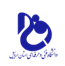 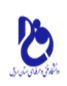 جلسه دوم: موضوع
پایان جلسه دوّم
دانشگاه فنی و حرفه ای- آموزشکده فنی پسران اردبیل - درس :آزمایشگاه - فیزیک حرارت-  مدرس: سعید رسول زاده آبی بیگلو
1399/01/27